Andrew Lansley
EPS2024
AI, ML, GAI, 
GANs, LLMs?
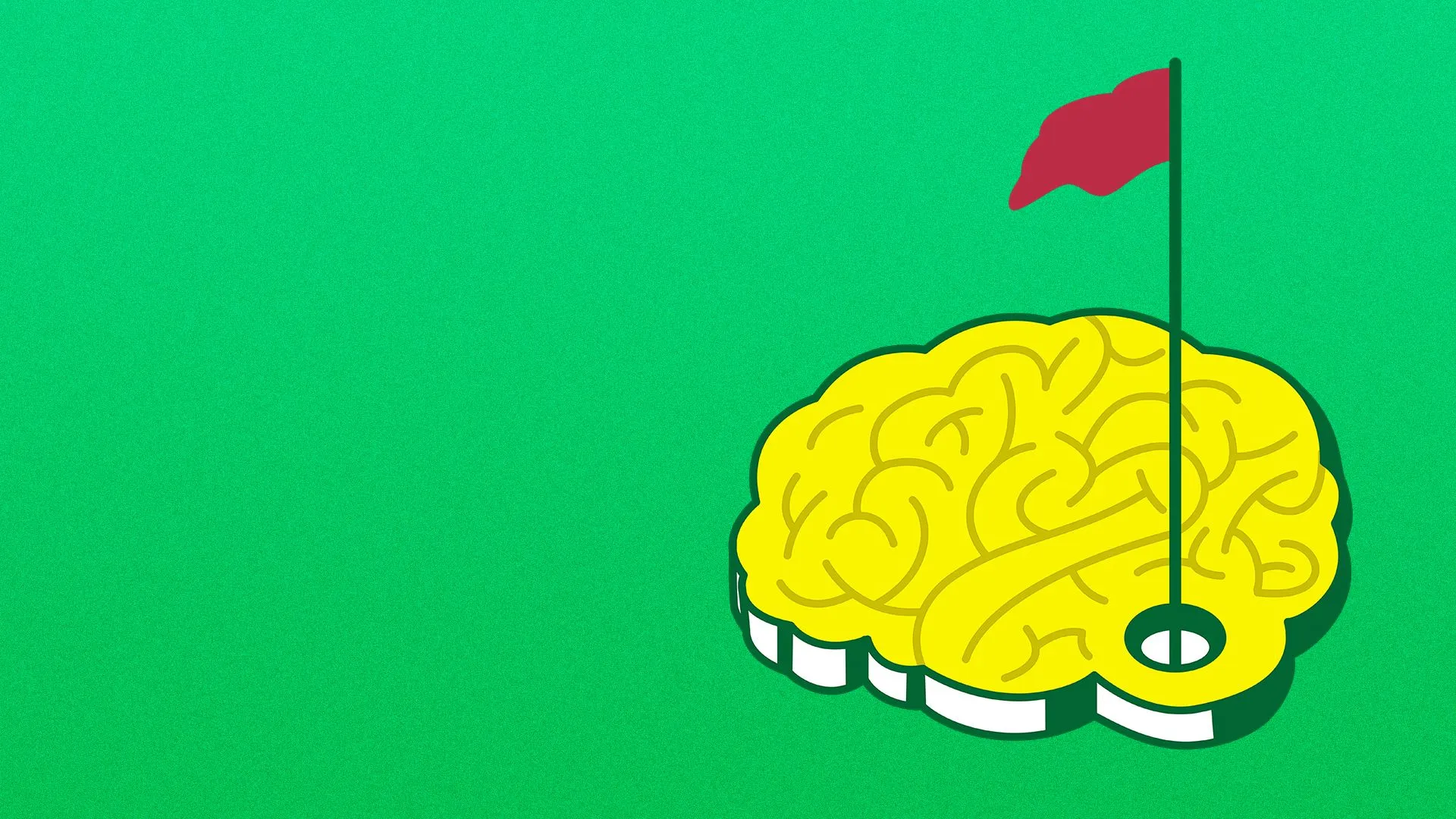 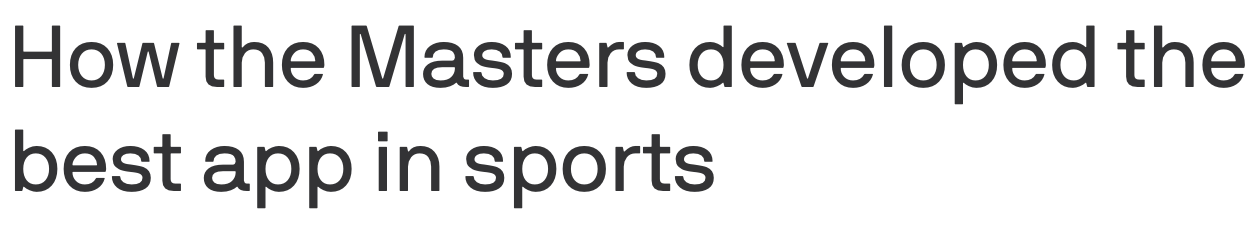 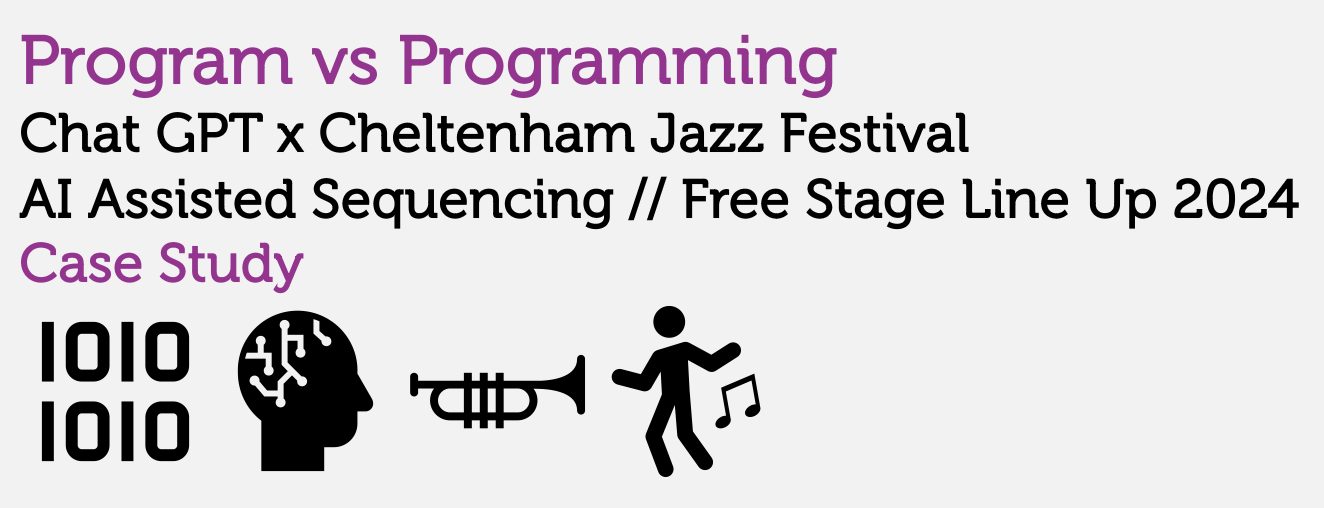 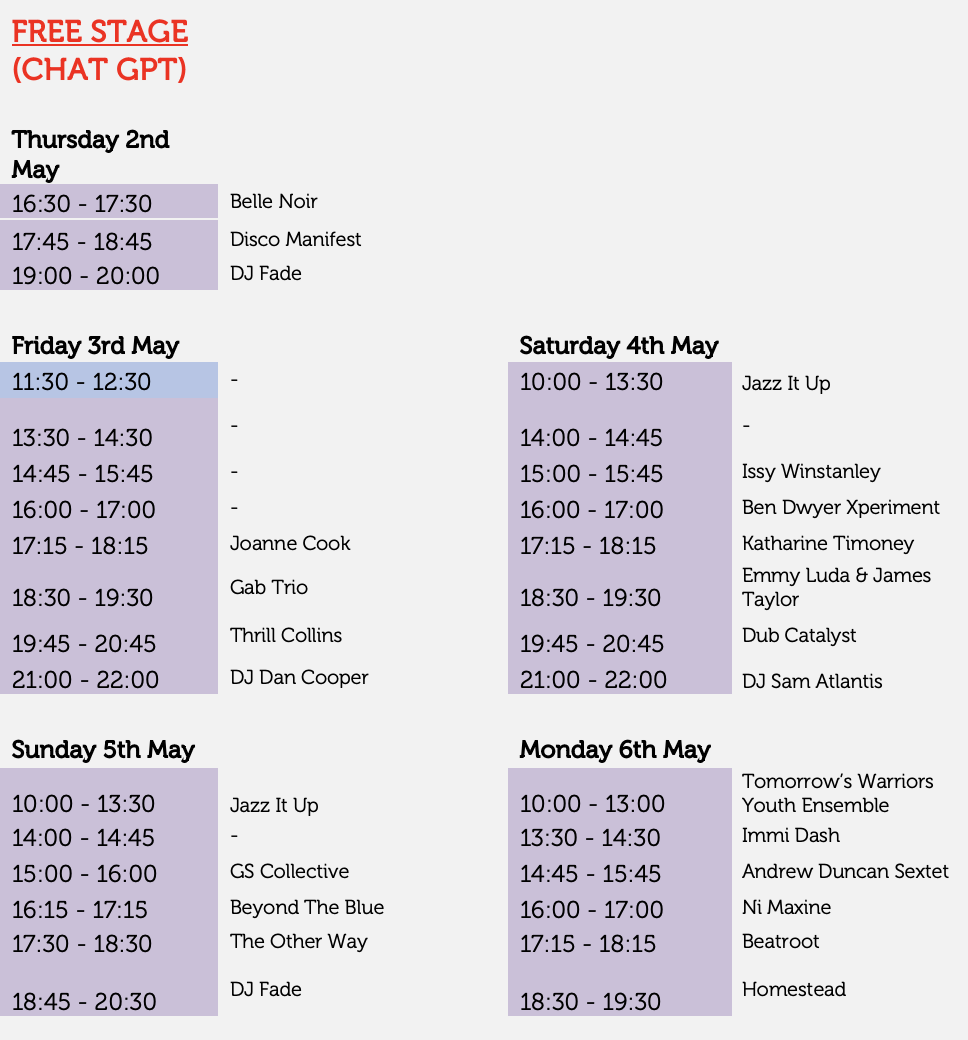 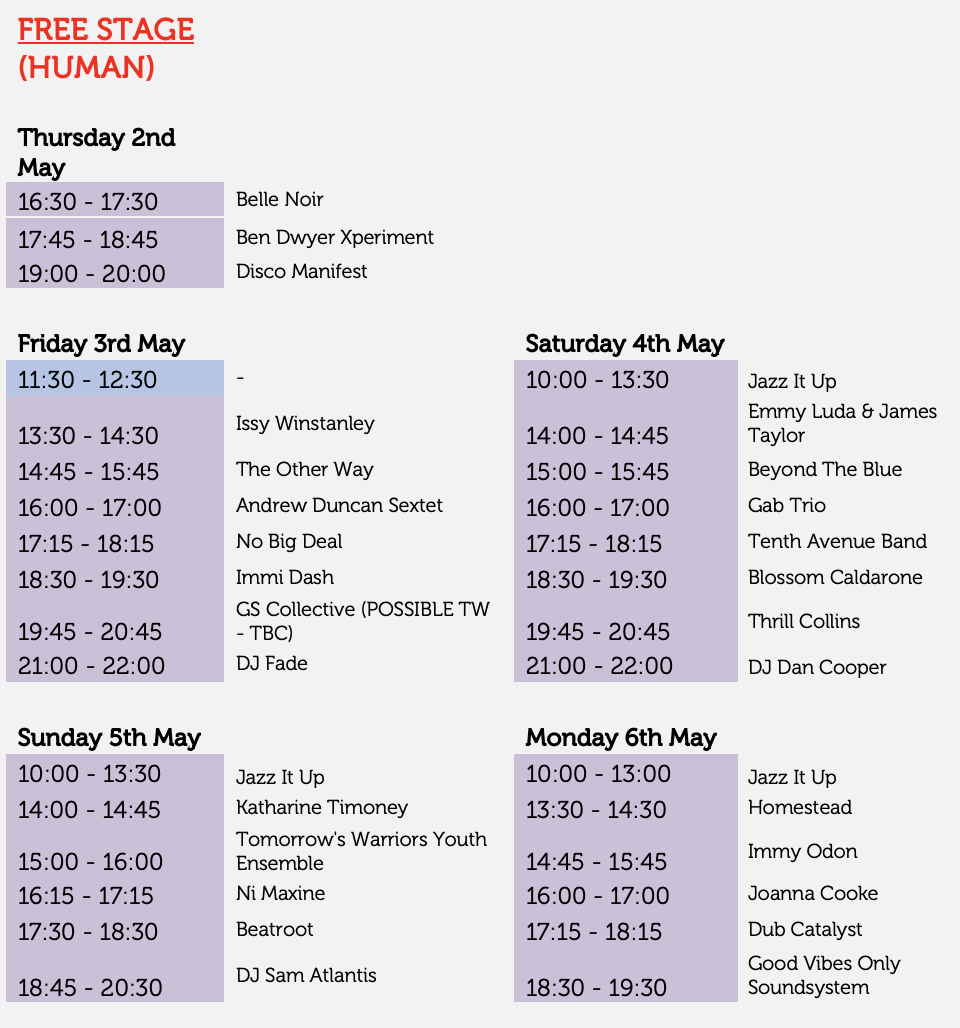 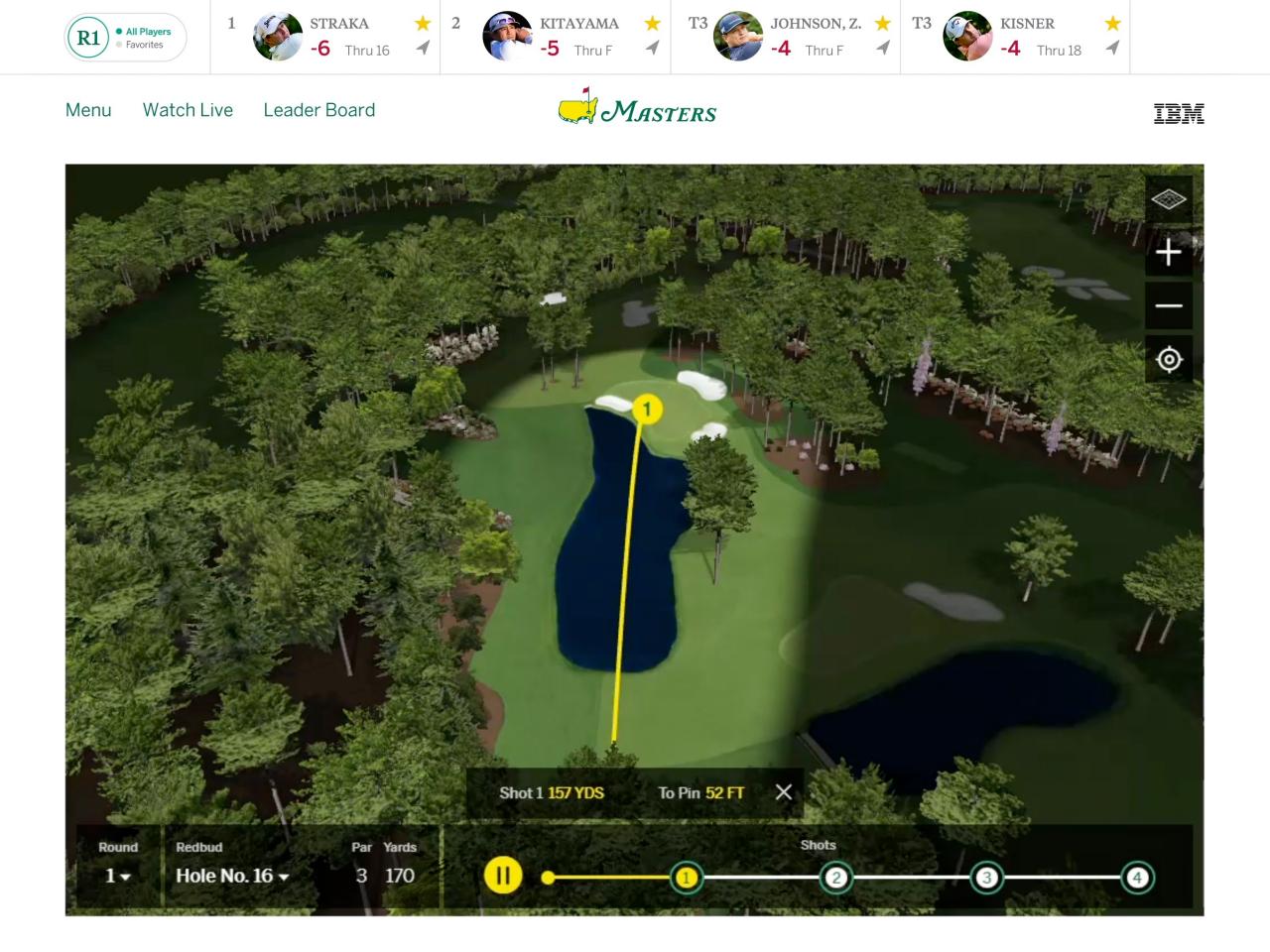 Cheltenham Science Festival - AIDA
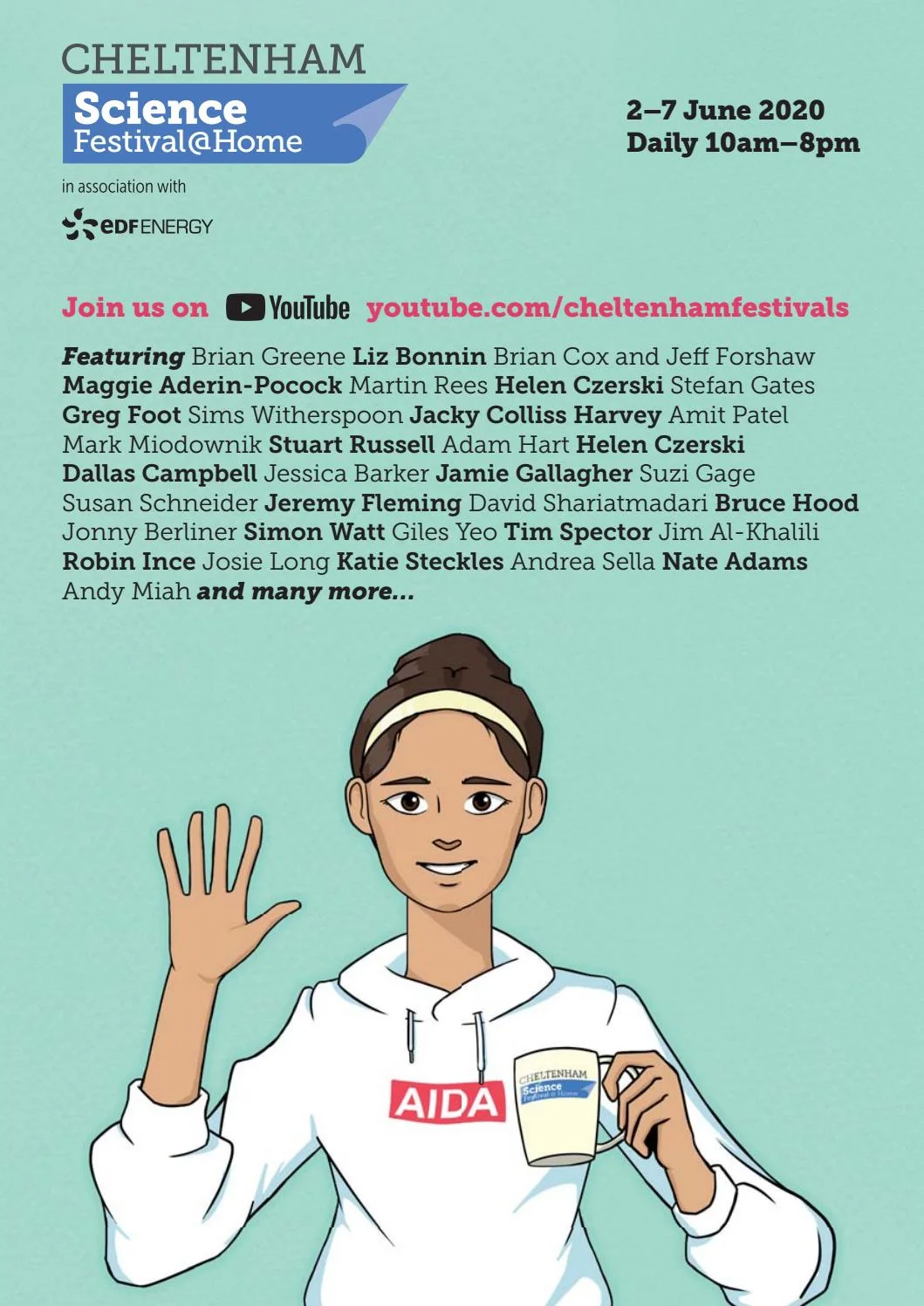 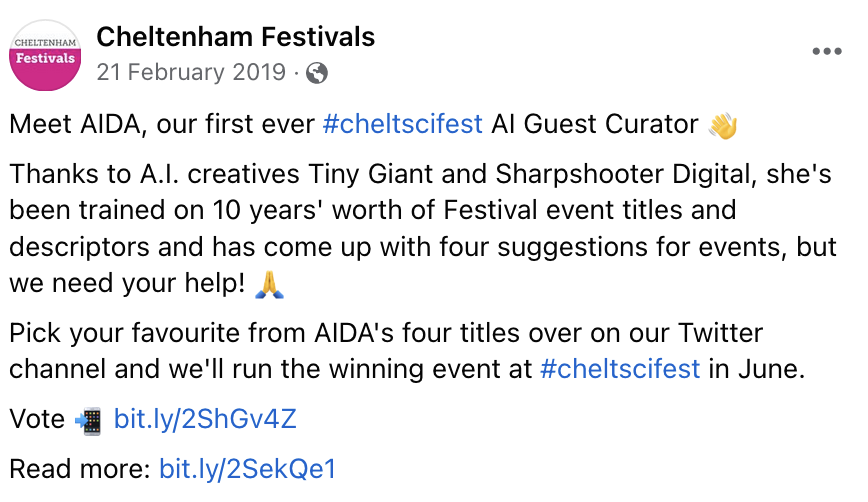 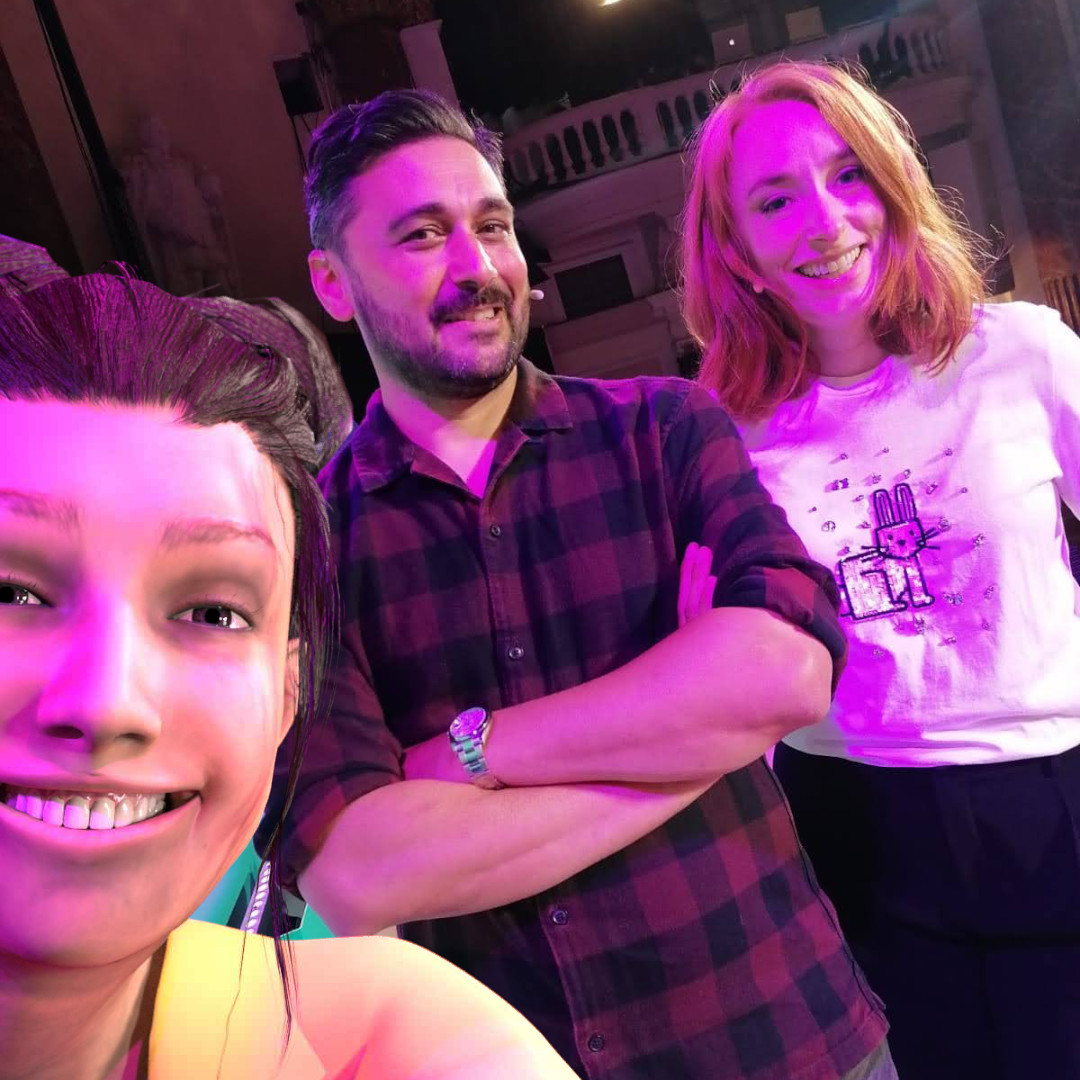 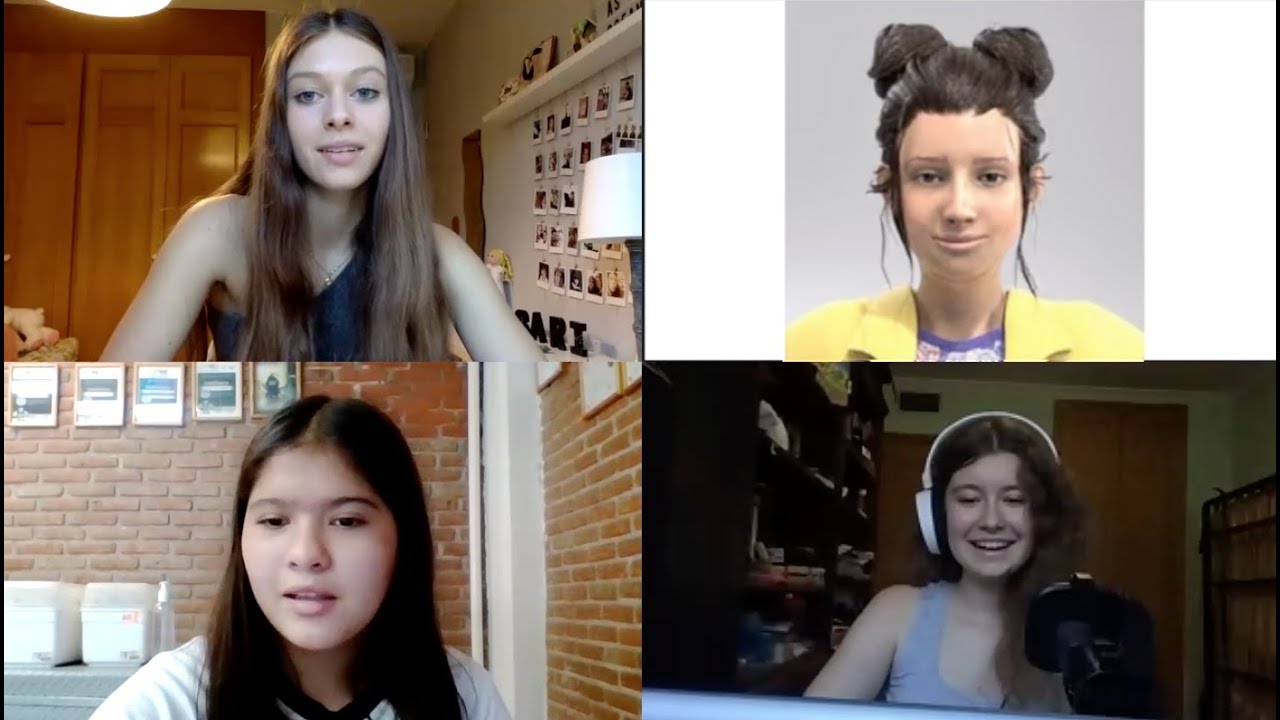 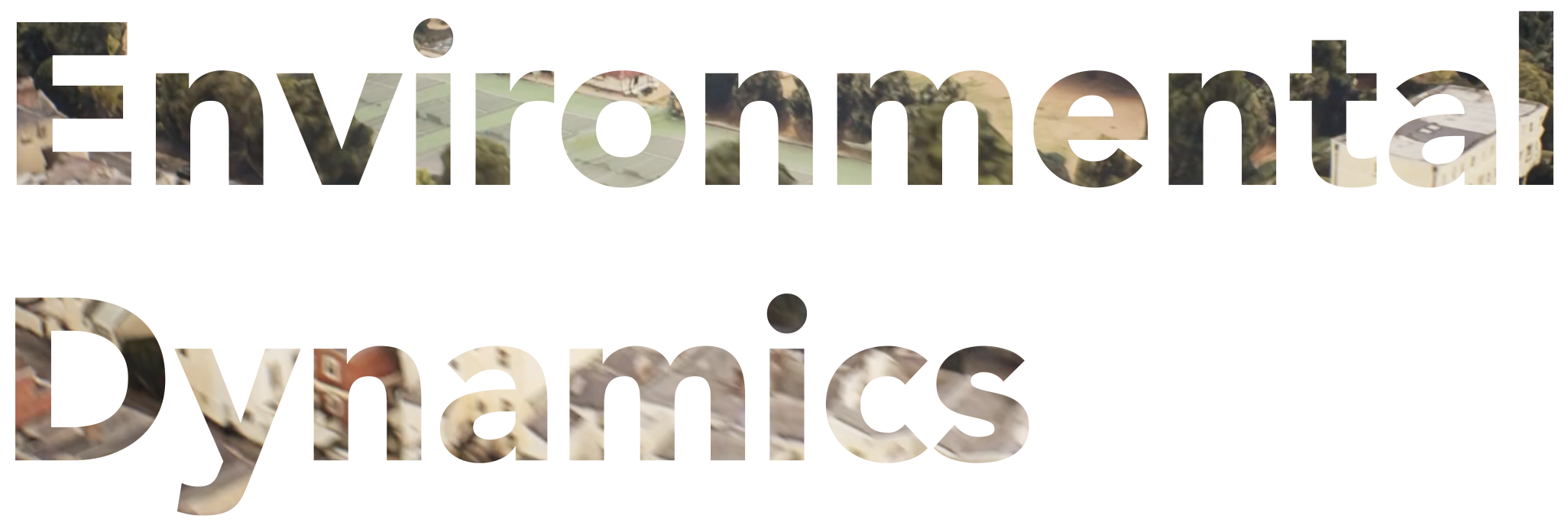 AR Modelling
+
Virtual environment
+
Access technologies
+
Creative content
+
Dynamic data response
www.andrewlansley.org
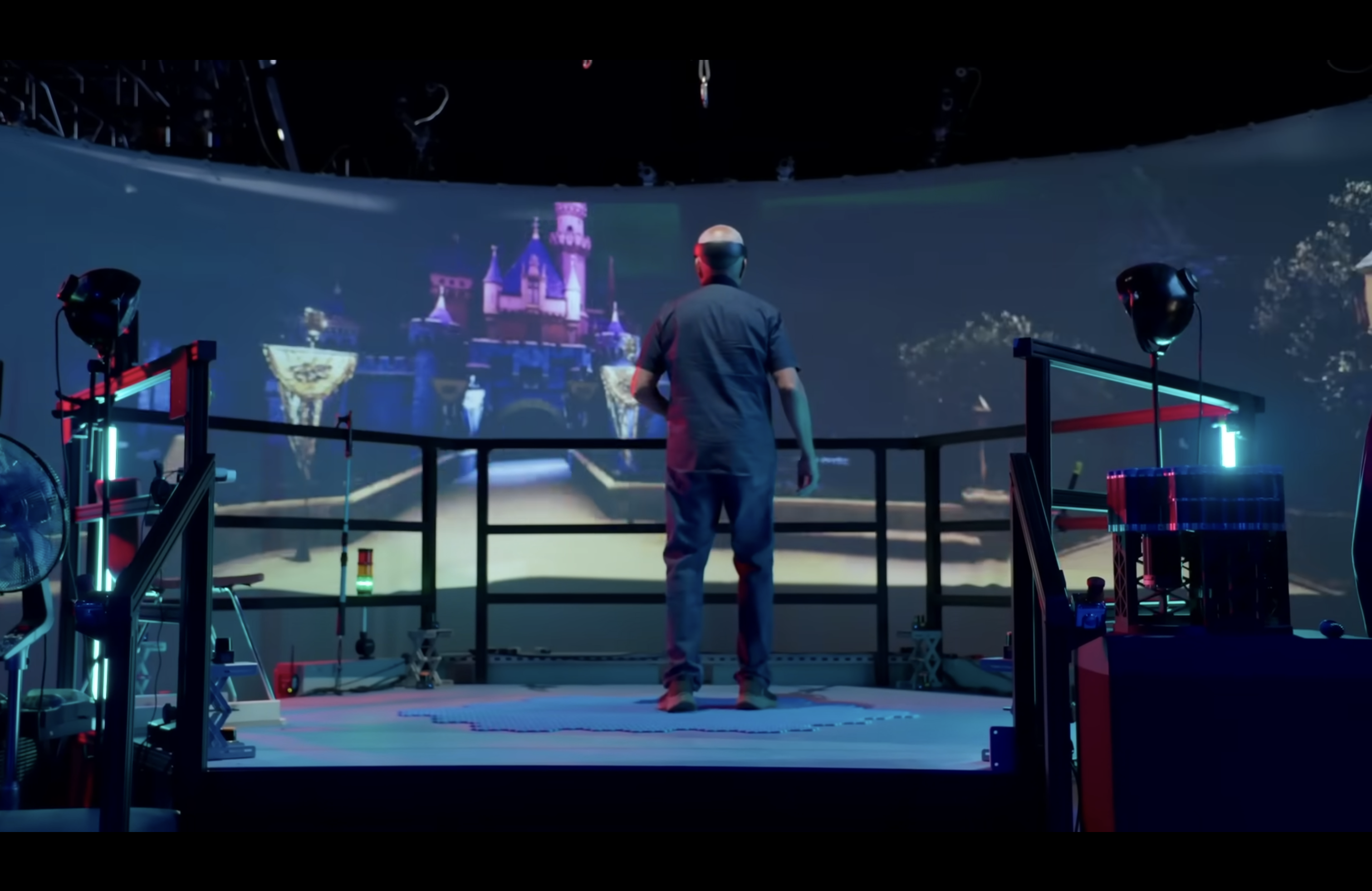 On the horizon
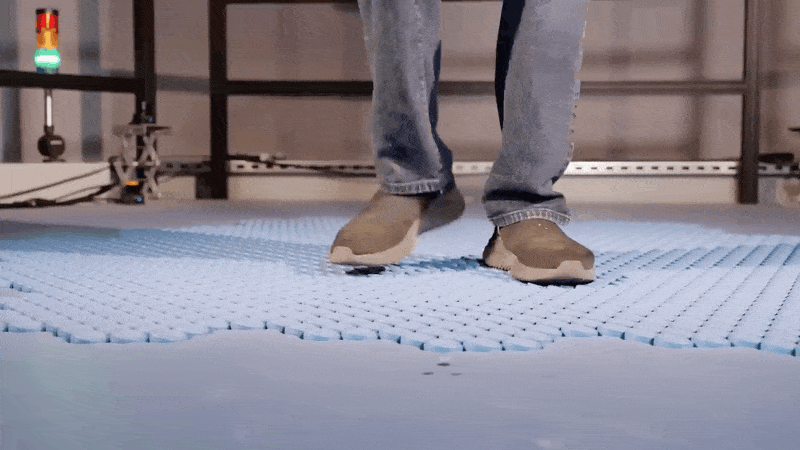